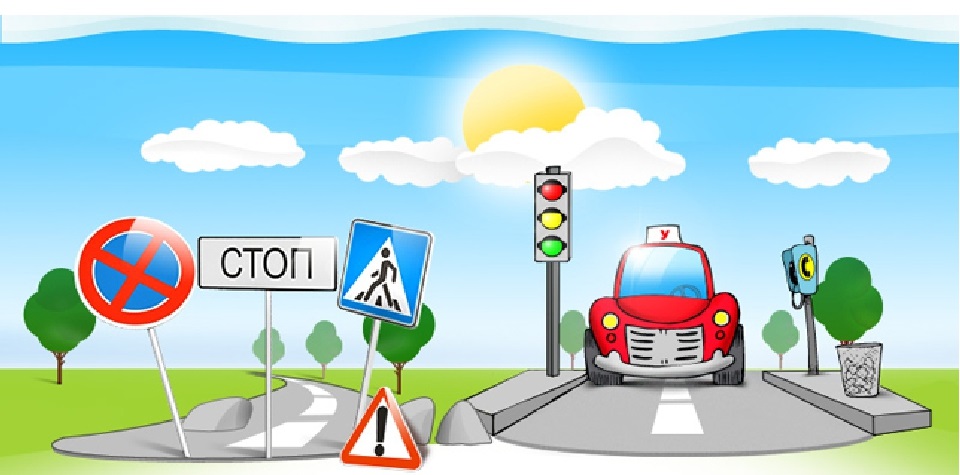 Своя игра
Игровой практикум для воспитанников старшей группы детских садов
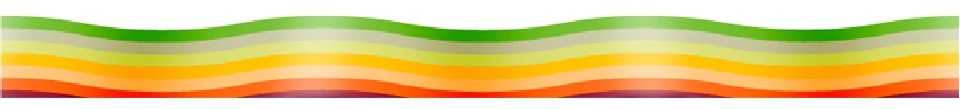 10
20
30
40
50
10
20
30
40
50
20
50
40
30
10
40
30
20
50
10
Тема «Сигналы светофора»10 баллов
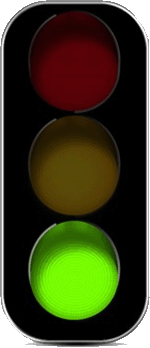 Что означает зеленый сигнал светофора?
Ответ: «Движение разрешено»
Тема «Сигналы светофора»20 баллов
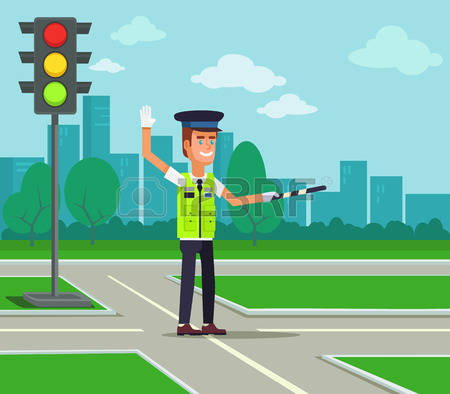 Полицейский, регулирующий движение на перекрёстке.
Ответ: «Регулировщик»
Тема «Сигналы светофора»30 баллов
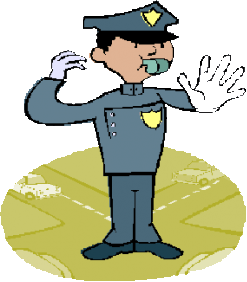 Звуковой инструмент сотрудников ГИБДД?
Ответ: «Свисток»
Тема «Сигналы светофора»40 баллов
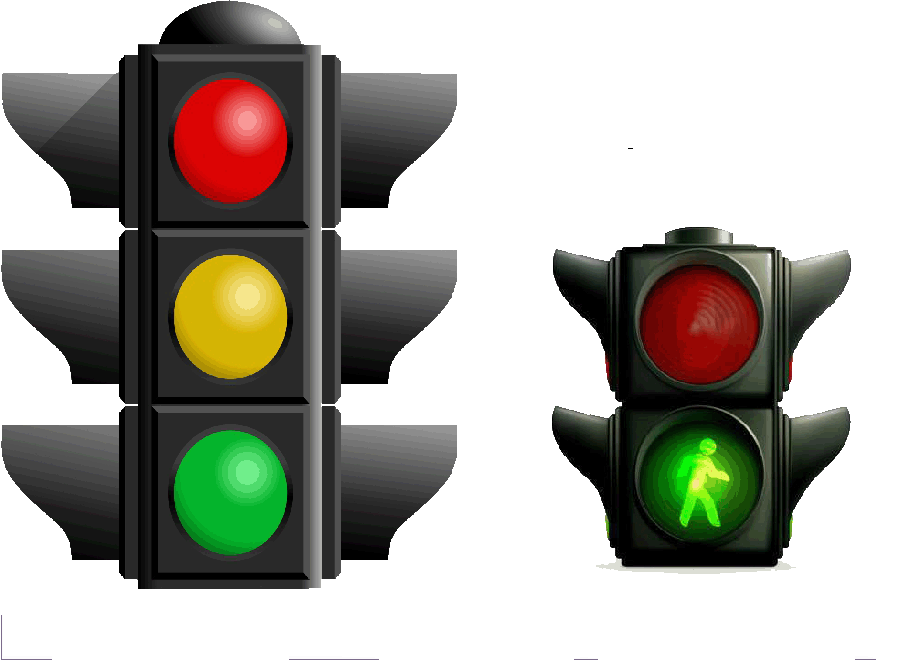 Какие сигналы имеют пешеходные светофоры
Ответ: «Красный и зелёный»
Тема «Сигналы светофора»50 баллов
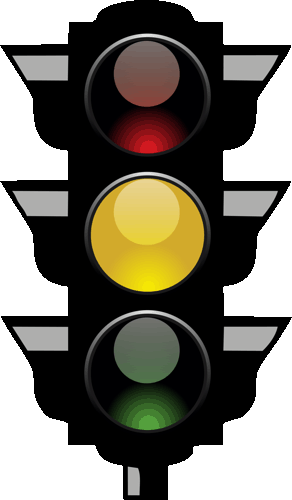 Что означает желтый сигнал светофора?
Ответ: «Движение запрещено»
Тема «Дорога»10 баллов
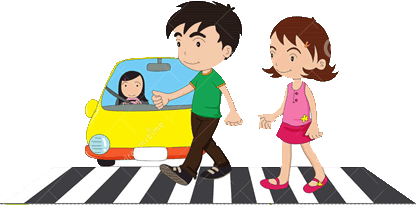 Человек, идущий по тротуару.
Ответ: «Пешеход»
Тема «Дорога»20 баллов
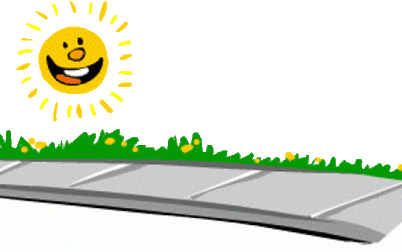 Часть дороги, по которой идут пешеходы.
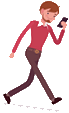 Ответ: «Тротуар»
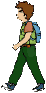 Тема «Дорога»30 баллов
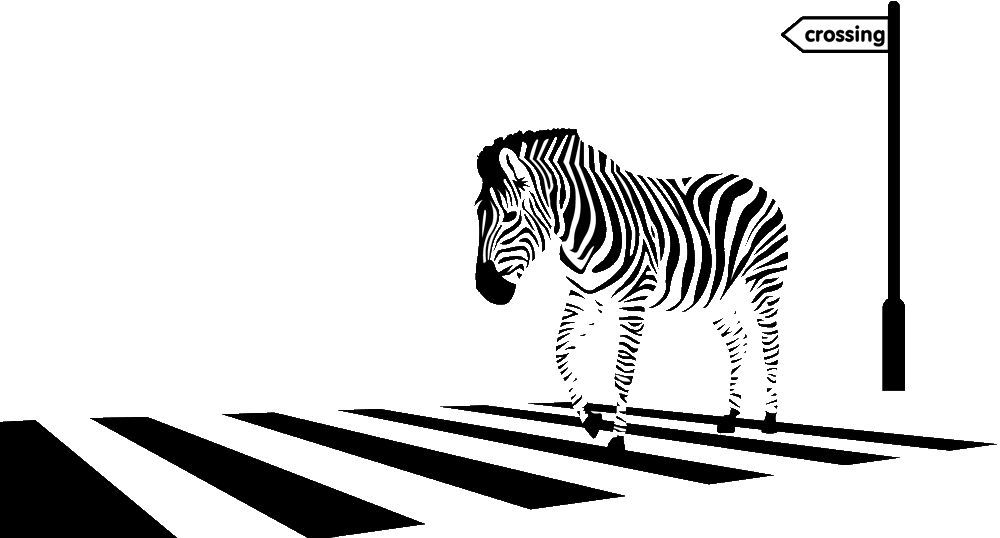 Полосатая разметка пешеходного перехода.
Ответ: «Зебра»
Тема «Дорога»40 баллов
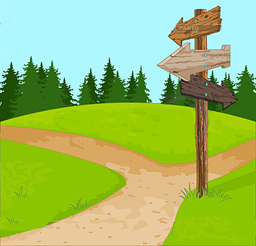 Место пересечения улиц, дорог
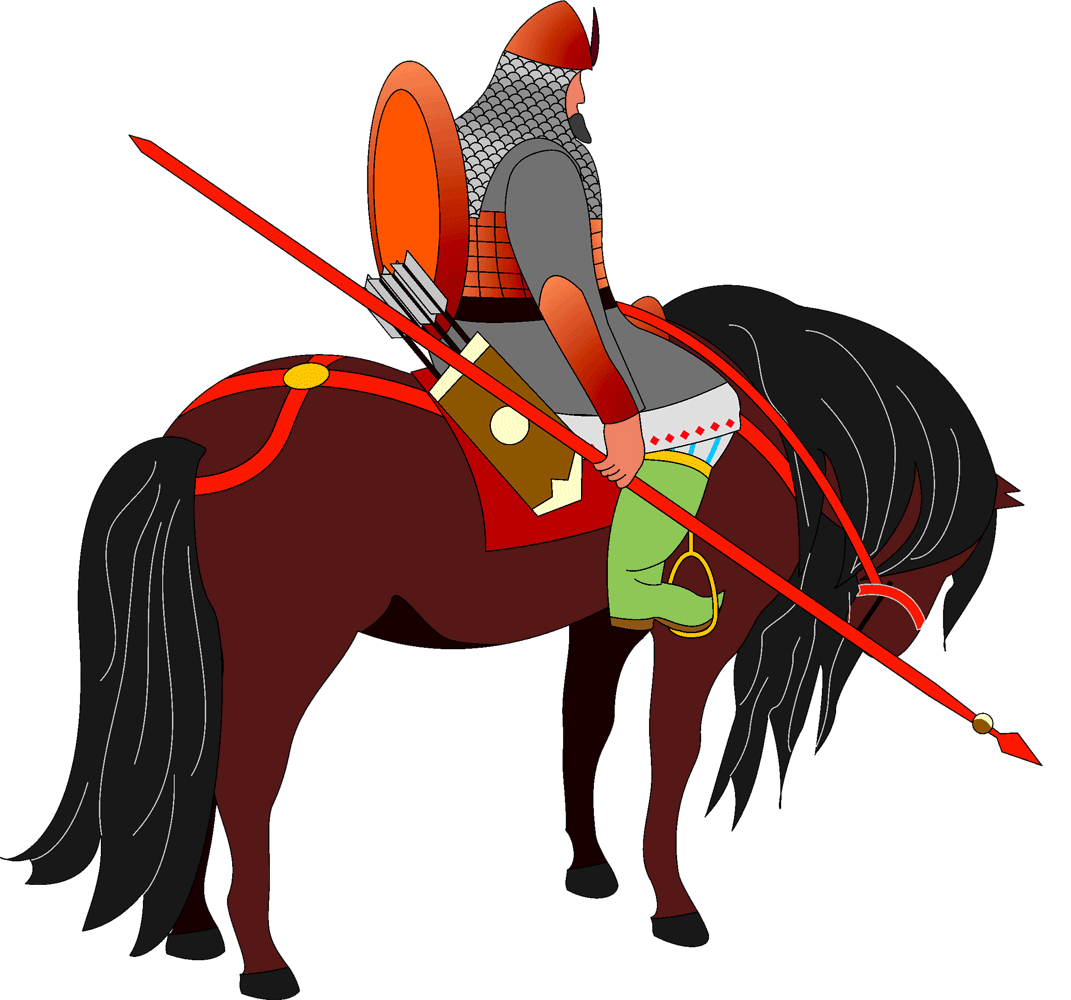 Ответ: «Перекресток»
Тема «Дорога»50 баллов
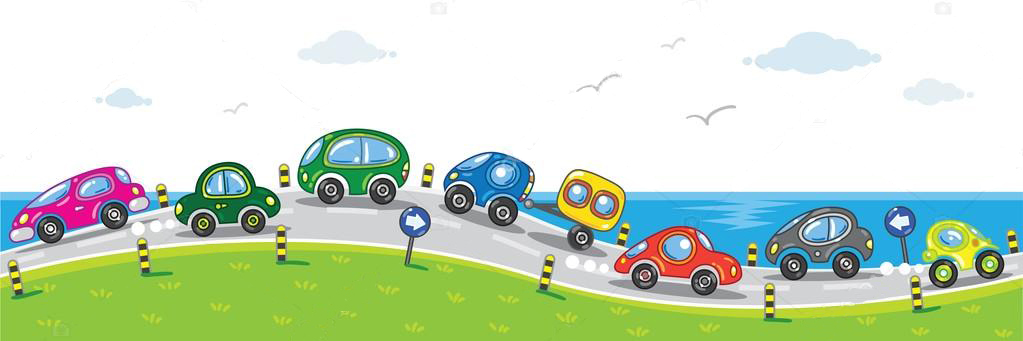 Часть дороги, по которой движется транспорт?
Ответ: «Проезжая часть»
Тема «Транспорт»10 баллов
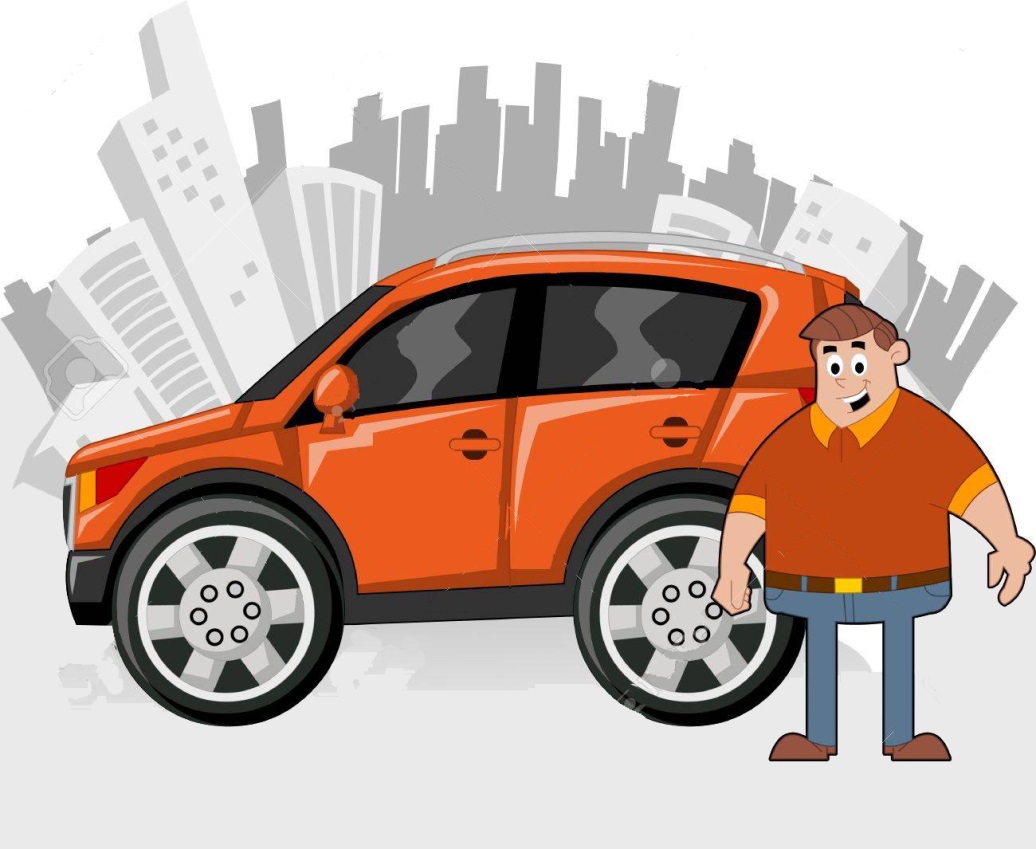 Человек, управляющий автомобилем.
Ответ: «Водитель»
Тема «Транспорт»20 баллов
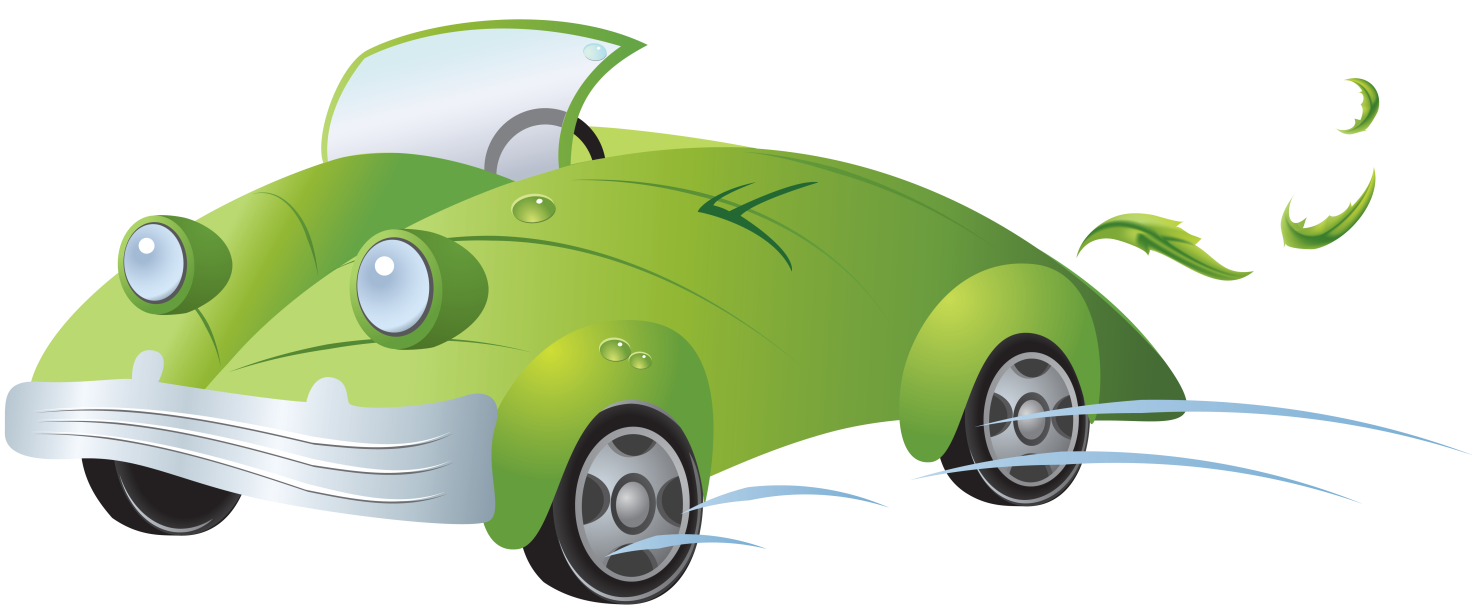 Самодвижущееся четырёхколёсное транспортное средство
Ответ: «Автомобиль»
Тема «Транспорт»30 баллов
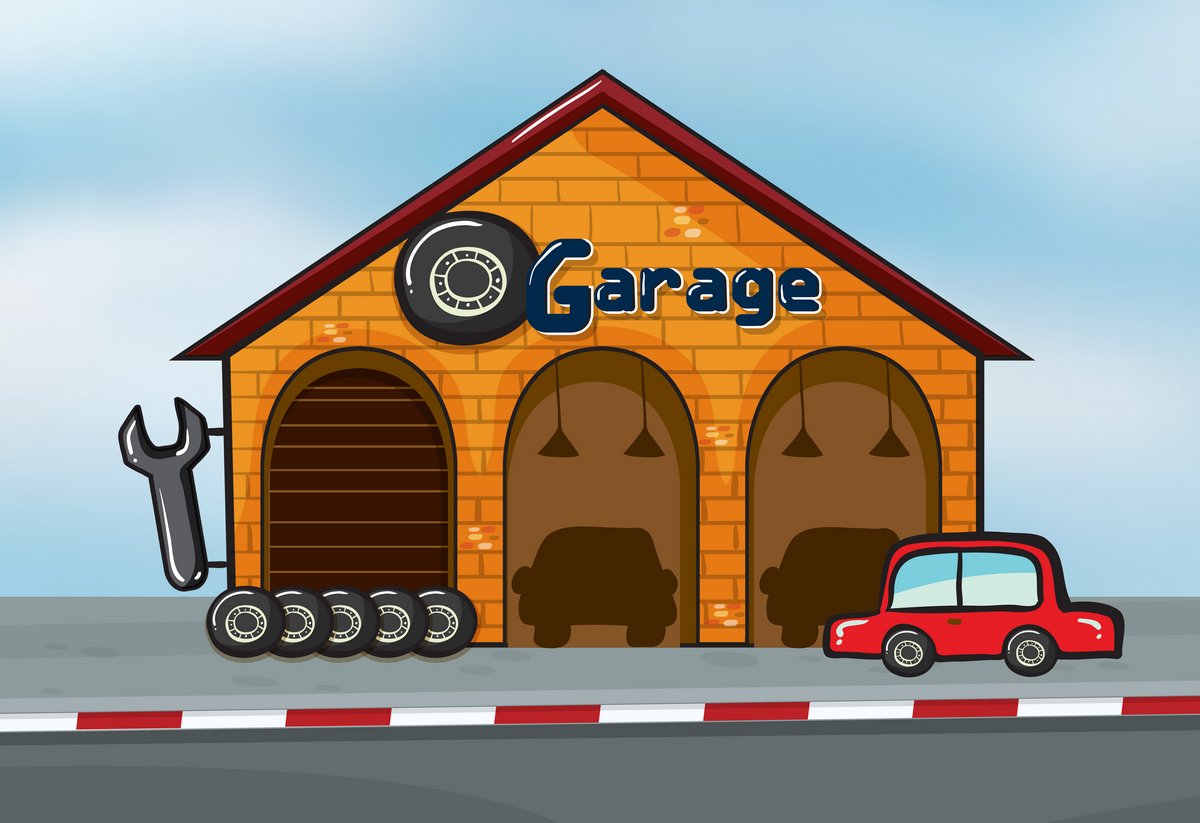 Дом для автомобиля
Ответ: «Гараж»
Тема «Транспорт»40 баллов
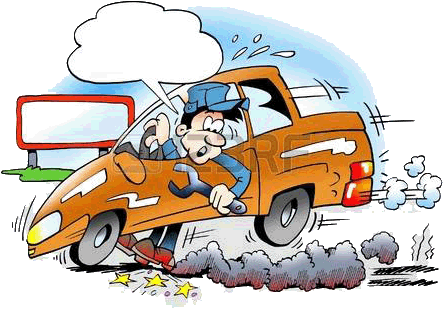 Устройство для остановки автомобиля
Ответ: «Тормоз»
Тема «Транспорт»50 баллов
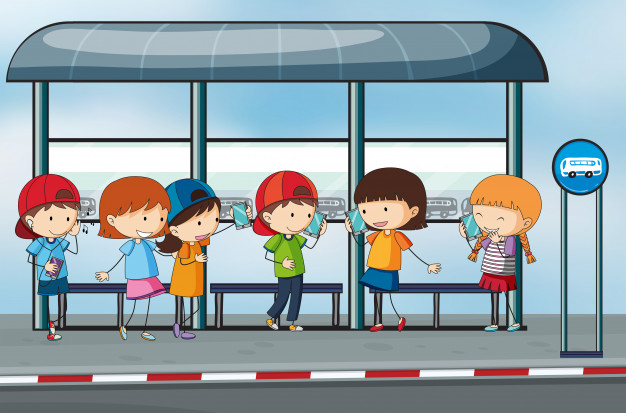 Место для посадки и высадки пассажиров общественного транспорта
Ответ: «Остановка»
Тема «Безопасность»10 баллов
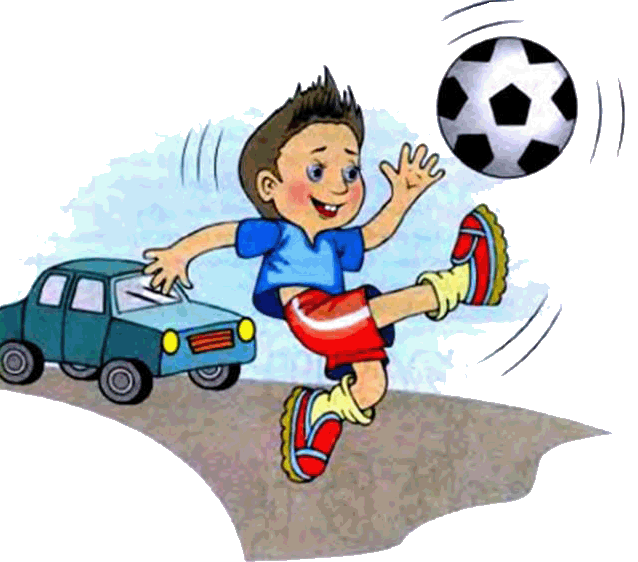 Можно ли играть в мяч на проезжей части?
Ответ: «Нет, это опасно»
Тема «Безопасность»20 баллов
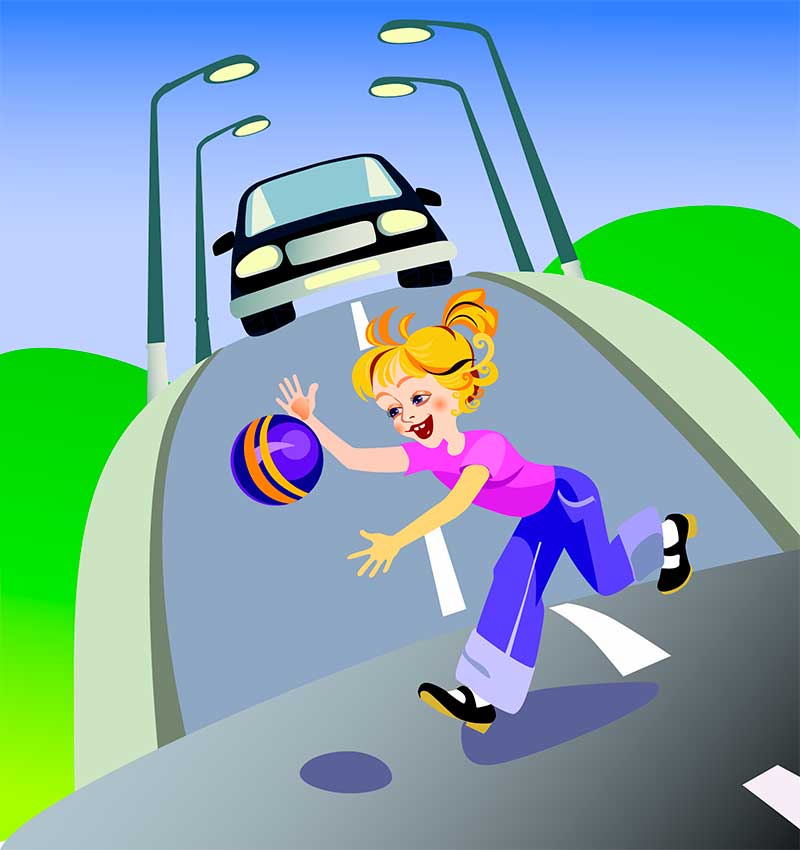 Можно ли перебегать дорогу перед близко идущим транспортом?
Ответ: «Нет, это опасно»
Тема «Безопасность»30 баллов
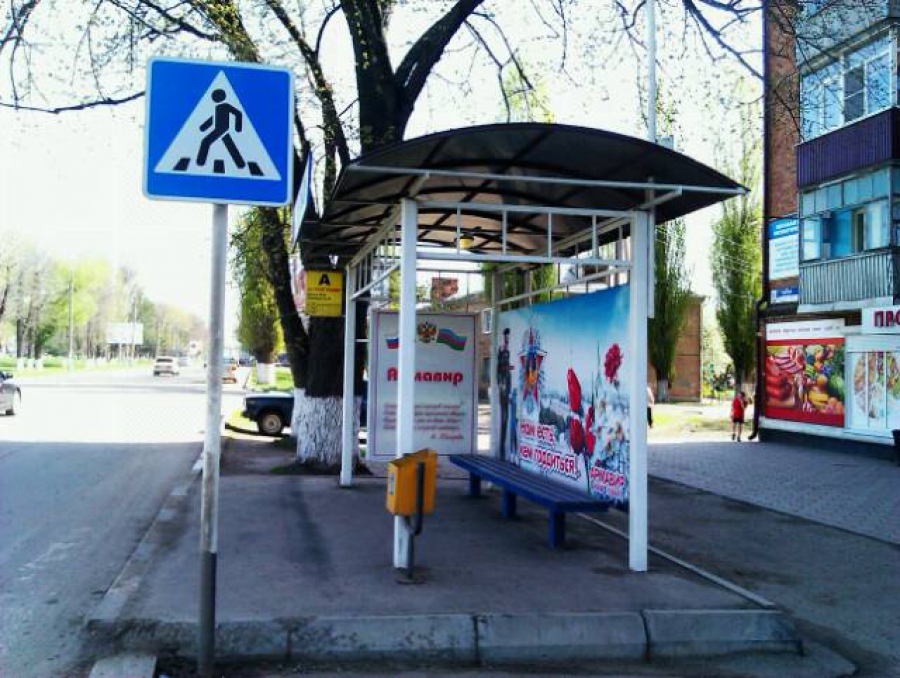 Где нужно ждать общественный транспорт?
Ответ: «На остановке»
Тема «Безопасность»40 баллов
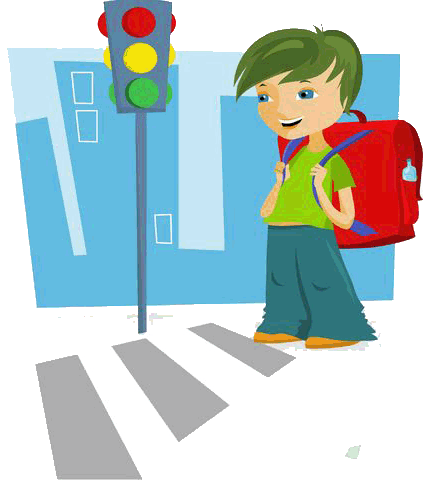 Можно ли переходить проезжую часть, если горит красный сигнал светофора, а машин нет?
Ответ: «Нет, это запрещено»
Тема «Безопасность»50 баллов
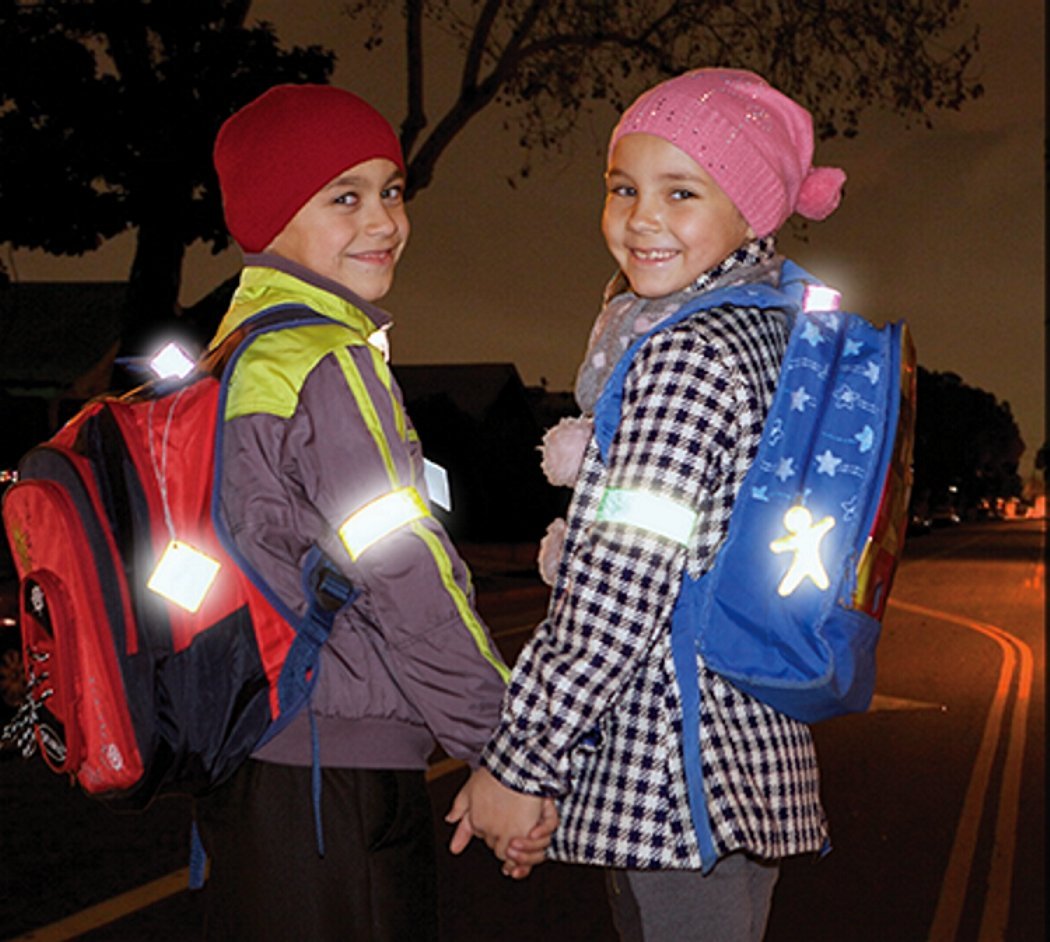 Что необходимо носить пешеходам в темное время суток?
Ответ: «Световозвращающие                         элементы»